Projeto da XXXV Feira da E.E.E.F.M. “Profª. Filomena Quitiba” 

TEOREMA DE PITÁGORAS
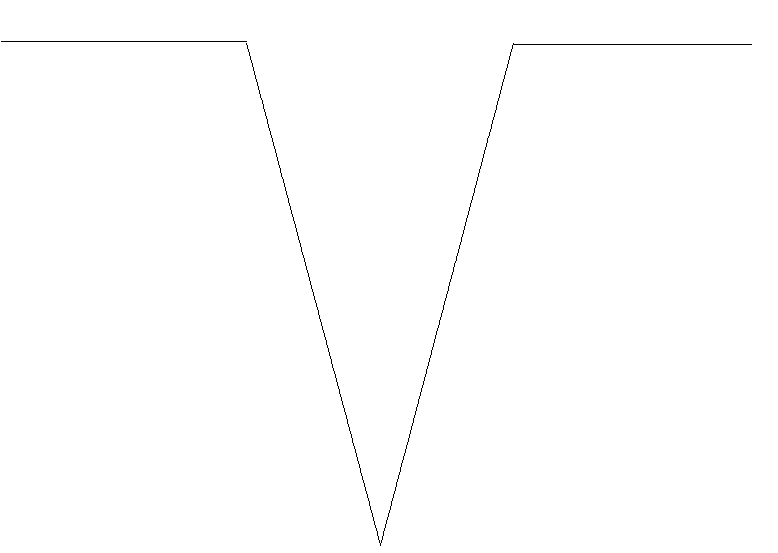 Domínio Conceitual
Domínio Metodológico
PERGUNTA: COMO POSSO UTILIZAR O TEOREMA DE PITÁGORAS PARA DETERMINAR MEDIDAS DESCONHECIDAS?
Asserções de valor: o experimento com base no teorema de Pitágoras ajuda a clarificar valores de medidas desconhecidas. Ele pode ser aplicado em qualquer triângulo retângulo (com ângulo 90º).
Filosofia: Trigonometria é a parte da matemática que estabelece os métodos de resolução dos triângulos e investigam as funções trigonométricas.
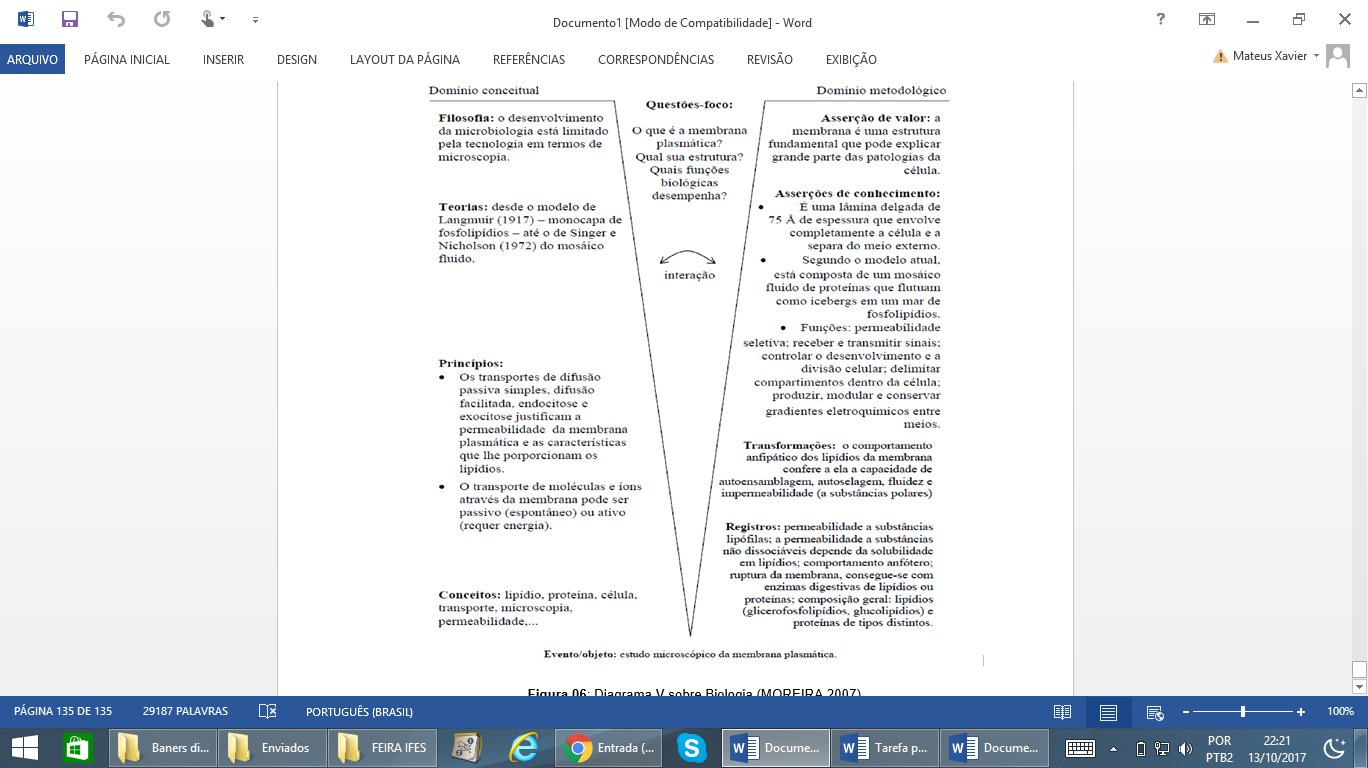 Asserções de conhecimento: 
Percebemos a importância dos conceitos da matemática, envolvidos na elaboração do projeto.
O teorema de Pitágoras diz que o quadrado da hipotenusa é a soma dos quadrados dos catetos.
3. O cálculo diagonal.
Teoria: Teorema de Pitágoras
Interpretações: Foi consenso no grupo que os desafios foram grandes para a preparação do projeto, pois requer dedicação para o desenvolvimento do mesmo.
Leis:
Dos cossenos
Dos senos
De tangente
Resultados: Espera com este trabalho a sensibilização de todos em obter conhecimento ou mesmo rever a matemática para o vestibular.
Transformações: A²= B² + c²,  ressaltando que A= hipotenusa, B= cateto 1 e C= cateto 2.
Conceitos: Cateto, hipotenusa, triângulo-retângulo.
Fatos: Com esses materiais e ferramentas foi possível elaborar o esquema da atividade
.
Registros: Na construção do Diagrama V foram utilizados notebook, papel A4t, programa PowerPoint, pesquisa ao grupo que expôs o trabalho no IFES, entre outros materiais e ferramentas.
Evento: Feira de Ciências
Série: 2º ano | Turma: M02 | Turno: matutino l Trigonometria: teorema de Pitágoras l Alunas desenvolvedoras do Diagrama V: Mylena Geanizelli da Silva, Mirele Morais Mayrink l Desenvolvedores do projeto: Samara, Marcos Paulo, Breno, Lara, Daniele, Marília l Professor: Lucas Xavier l E.E.E.F.M “PROFESSORA FILOMENA QUITIBA”